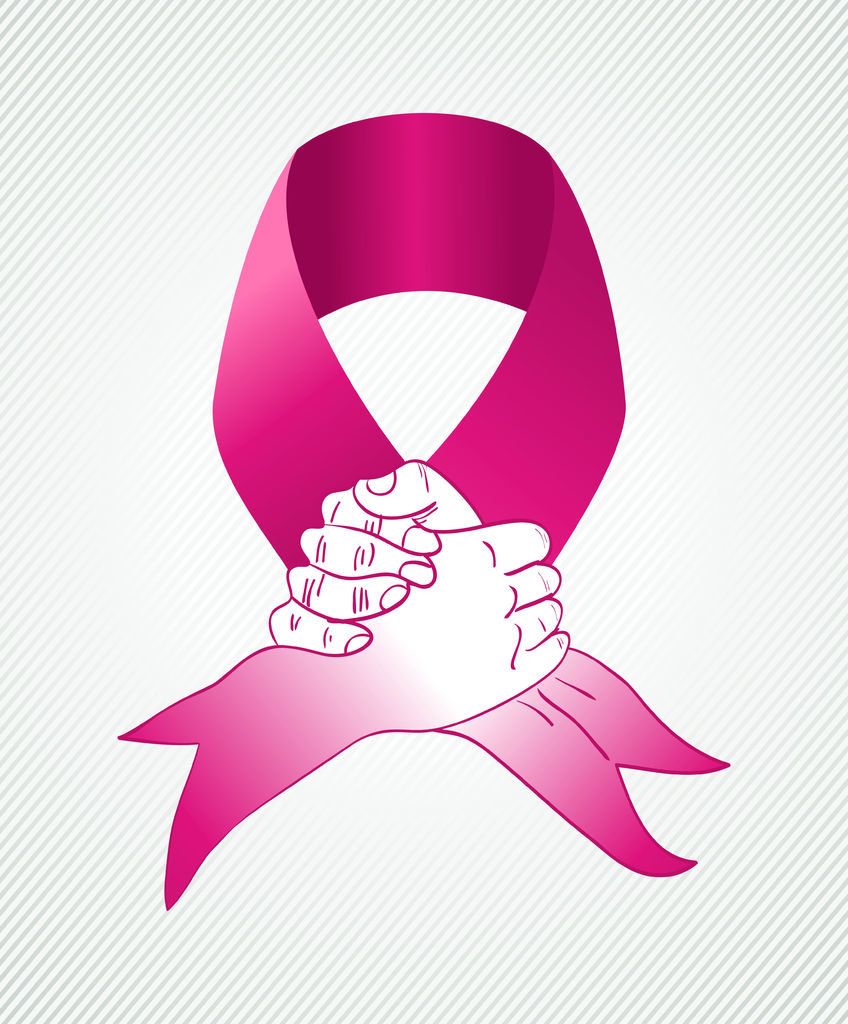 ABORDAJE INTERCULTURAL DEL CÁNCER Y LOS CUIDADOS CONTINUOS
Dra. Odette Martínez Batista.
ESTADISTICAS
Según las estimaciones de GLOBOCAN, el cáncer de mama a nivel mundial presento 2.261.419 casos nuevos en el año 2020
Representa la principal causa de muerte por cáncer en el sexo femenino a nivel mundial
 En Sur América se destaca Brasil como el país con mayor proporción de casos reportados (58,9%), seguido por Argentina con un 14,7% y Colombia con un 10,3%
Es la primera causa de mortalidad en todo el continente, cobrando la vida de 41.681 personas.
ESTADISTICAS
El Cáncer de mama representa el 12 % de todos los cánceres nuevos diagnosticados cada año
Mas del 30 % de los cánceres diagnosticados en la mujer están en relación con el cáncer de mama
Se estima que el 13 % de la población femenina padecerá de Cáncer de Mama Invasivo en el transcurso de su vida
En EEUU se diagnosticó en el 2023 de 297.790 de Carcinoma invasivo junto con 55.720 de CDIS
Actualmente hay más de 4millones de mujeres con antecedentes de cáncer en los EEUU
Comportamiento del Cáncer de Mama en Ecuador
https://www.corresponsables.com/actualidad/farmaceuticos-vuelca-lucha-cancer-de-mama
FACTORES DE RIESGO
Edad y el sexo al nacer: Los principales factores de riesgo de padecer cáncer de mama son ser mujer y envejecer. Si eres persona trans o no binaria, es fundamental tener en cuenta este riesgo
Antecedentes familiares: Alrededor de un 15% de las mujeres que padecen cáncer de mama tienen un familiar diagnosticado con la enfermedad. Este antecedente duplica el riesgo
Genética: Entre el  5 al 10 % de los casos de cáncer de mama se pueden asociar a mutaciones genéticas heredadas del padre o de la madre. Las mutaciones de los genes BRCA1 y BRCA2 son las más frecuentes
Raza: Las mujeres negras tienen más probabilidades de morir a causa del cáncer de mama que las de cualquier otro grupo racial o étnico. Los expertos creen que se debe, en parte, a que alrededor de 1 de cada 5 mujeres negras reciben diagnósticos de cáncer de mama triple negativo, más que cualquier otro grupo racial o étnico
Tratamiento de Remplazo Hormonal
Desafíos en la lucha contra el Cáncer de Mama
Lograr la detección temprana de la enfermedad 
Mejorar los desenlaces clínicos  
La optimización de los recursos disponibles
Brindar el acceso y la prestación adecuada de los servicios de salud
Estrategia intermodal para el control del cáncer
ONCOLOGO
RADIOLOGO
PATOLOGO
PSICOLOGO
CIRUJANO
NUTRICIONISTA
ENFERMERO
PACIENTE
ODONTOLOGO
LABORATORISTA
FISIATRA
ESTADISTICO
EQUIPO           MULTIDISCIPLINARIO
TRBAJADOR SOCIAL
Cáncer de mama
U
T
R
L
U
A
C
L
R
I
E
D
T
A
N
D
I
Salud
Mujer
Sociedad
Manejo Intercultural
Sobre la enfermedad:La posibilidad de compartir el mismo código lingüístico favorece sin duda el clima de confianza. Debemos clarificar a los pacientes que el cáncer no es sinónimo de muerte, sino que las posibilidades de supervivencia son en muchos casos muy alta. De ahí la importancia de mantener una conversación y la sinceridad del paciente respecto a sus creencias, experiencias e información que dispone de su enfermedad
INTERCULTURALIDAD: La Organización Panamericana de la Salud  sostiene que la interculturalidad puede ser entendida como la habilidad para reconocer, armonizar y negociar las innumerables diferencias que existen al interior de cada sociedad, además de la forma de interacción comunicativa que se produce entre los grupos humanos de diferentes culturas.
Manejo Intercultural
Actualmente en nuestra sociedad coexisten múltiples tipos de modelos familiares, comunidades procedentes de cualquier lugar del mundo, y creencias religiosas o existenciales diversas. Por este motivo debemos poder personalizar la enfermedad y el tratamiento, no sólo el farmacológico sino también el relacional.
Manejo Intercultural
La familia: Va a formar parte vital en el acompañamiento del proceso. Por ello es de máxima importancia compartir paciente-enfermo el concepto de familia para cada caso en concreto; para algunas personas la familia será únicamente los miembros nucleares, mientras que para otras esta se extiende incluso algunas amistades muy cercanas
En este sentido el equipo de atención debe detectar y negociar con el paciente la oportunidad y/o posibilidad de compartir información con las personas que más valor tienen en la toma de decisiones, sabiendo que no van a coincidir necesariamente con los más próximos como son la pareja, hijos, y/o padres.
Manejo Intercultural
Las creencias trascendentales: Dentro del apartado de creencias religiosas debemos hablar de la idoneidad de tratar algunos aspectos conflictivos que puedan darse en el futuro. Nos referimos a temas tan diversos como la transfusión de sangre en pacientes Testigos de Jehová, tomar medicamentos o someterse a algunos tratamientos en periodo de ayuno en algunas religiones como son los musulmanes
Manejo Intercultural
En este contexto la competencia del profesional se pone en juego, por lo que el equipo debe crear un espacio donde el paciente pueda sincerarse desde el inicio de la relación con los profesionales y hablar honestamente sobre sus convicciones y creencias con el fin de no entorpecer los procesos terapéuticos. 
Es necesario desarrollar las habilidades comunicativas y contener nuestra visión cultural, con el fin de adaptarnos siempre que sea posible a las necesidades del paciente, siendo coherentes con la definición de salud como el equilibrio biopsicosocial.
Cuidados paliativos
El cuidado paliativo es la prevención y el alivio del sufrimiento a través de la detección temprana y correcta evaluación, del tratamiento del dolor y otros problemas que pueden ser físicos, psicológicos o espirituales, en el individuo con una enfermedad que por sus características clínicas no es posible una intensión curativa en su tratamiento
Cuidados paliativos
Encaminados a …
 Aliviar el sufrimiento y mejorar la calidad de vida y el proceso de la muerte
 Abordar aspectos físicos, psicológicos, sociales, espirituales y prácticos de la persona y su familia, así como sus expectativas, necesidades, esperanza y temores asociados.
 Preparar a la persona y a sus familiares para cerrar de forma autónoma el ciclo vital
 Ayudar a la familia hacer frente a la perdida y a la aflicción mediante la experiencia de la enfermedad y el duelo
Cuidados paliativos
DEBEN SER…

Cuidados paliativos inclusivos y compasivos
Carácter participativo y esencial
Efectivos y eficientes
Dimensión ética y sostenible
Carácter sinérgico entre lo social y lo clínico-asistencial
PRINCIPIOS DEL DERECHO HUMANO DE LA SALUD
Derechos Generales de los Pacientes 
Recibir atención médica adecuada.
Recibir trato digno y respetuoso.
Recibir información suficiente, clara, oportuna y veraz.
Decidir libremente sobre su atención.
Otorgar o no su consentimiento válidamente informado.
Ser tratado con confidencialidad.
Contar con facilidades para obtener una segunda opinión.
Recibir atención médica en caso de urgencia.
Contar con un expediente clínico.
Ser atendido cuando se inconforme por la atención medica recibida.
Derechos del Enfermo Terminal
Ser tratado como un ser humano vivo.
Recibir atención médica optima sin que esto implique aumentar su sufrimiento inútilmente (en lo posible sin dolor y consciente).
Conocer la verdad (diagnóstico, procedimientos).
Derecho a un diálogo confiable.
Participar en las decisiones relacionadas consigo mismo y no ser juzgado por ellas.
Poder expresar sus sentimientos y abrigar esperanzas.
Recibir apoyo para lograr sus últimos anhelos.
Ser escuchado y respetado en su silencio.
Permanecer en compañía de sus seres queridos.
Que se respeten sus creencias religiosas.
A no morir solo.
A morir en paz con dignidad.
LA ÉTICA EN LOS CUIDADOS PALIATIVOS
La ética en los cuidados paliativos abarca diversos principios y valores fundamentales que guían la práctica médica para garantizar la dignidad, el respeto y el bienestar del paciente.
Principios Éticos Fundamentales
Autonomía del Paciente:
1.- Respeto por la autonomía: Los pacientes tienen el derecho a tomar decisiones informadas sobre su propio cuidado, incluyendo la aceptación o rechazo de tratamientos.
2.- Consentimiento informado: Es crucial proporcionar información clara y comprensible para que los pacientes puedan tomar decisiones bien fundamentadas sobre su atención.
Beneficencia y No Maleficencia:
1.- Beneficencia: Los profesionales de la salud deben actuar en el mejor interés del paciente, buscando siempre proporcionar beneficios y bienestar.
2.- No maleficencia: Se debe evitar causar daño a los pacientes. Esto incluye no prolongar el sufrimiento innecesario y administrar tratamientos que mejoren la calidad de vida.
Principios Éticos Fundamentales
Justicia:
1.- Equidad en la atención: Todos los pacientes deben tener acceso equitativo a los cuidados paliativos, sin discriminación por raza, género, edad, condición socioeconómica u otros factores.
2.- Distribución justa de recursos: Los recursos disponibles para los cuidados paliativos deben distribuirse de manera justa y equitativa.
Dignidad y Respeto:
1.- Respeto por la dignidad humana: Cada paciente debe ser tratado con respeto, independientemente de su estado de salud o pronóstico.
2.- Atención holística: Los cuidados paliativos deben abordar no solo las necesidades físicas del paciente, sino también sus necesidades emocionales, sociales y espirituales.
Desafíos Éticos en los Cuidados Paliativos
Decisiones al Final de la Vida:
1.- Determinación de la futilidad médica: Decidir cuándo un tratamiento no ofrecerá beneficios significativos y puede ser considerado fútil.
2.-Manejo del sufrimiento: Equilibrar la necesidad de aliviar el dolor y otros síntomas con los posibles efectos secundarios de los tratamientos paliativos.
Comunicación y Consentimiento:
1.- Comunicación honesta y sensible: Informar a los pacientes y sus familias sobre el pronóstico y las opciones de tratamiento de manera compasiva y honesta.
2.- Consentimiento para la retirada de tratamiento: Obtener y respetar el consentimiento del paciente o de su representante legal para la retirada de tratamientos que prolongan la vida.
Cuidados al Final de la Vida:
1.- Cuidados proporcionales: Proporcionar tratamientos que sean proporcionados a las necesidades del paciente y evitar intervenciones desproporcionadas que solo prolonguen el sufrimiento.
2.- Sedación paliativa: Uso de la sedación para aliviar el sufrimiento incontrolable, respetando los límites éticos y legales.
CUIDADOS PALIATIVOS
Tal vez: 

“El principal obstáculo que nos impide comprender la muerte, es que el inconsciente es incapaz de aceptar que nuestra existencia deba terminar.”
Dra. Elisabeth Kübler Ross
Psiquiatra y escritora suizo-estadounidense. 
Experta en estudios sobre la muerte y los cuidados paliativos.
CUIDADOS PALIATIVOS
LOS NIÑOS TAMBIÉN SUFREN 
Y MUEREN
CUIDADOS PALIATIVOS PEDIATRICOS
Comparados con los cuidados al adulto, los CP pediátricos son más complejos:

Es menos la cantidad de pacientes a recibir.
Las políticas de gestión a penas lo contemplan.
Existen problemas emocionales y sociales relacionadas con el cuidado del niño al final de su vida que lo condicionan, como la aceptación y la comprensión por parte de la sociedad.
¿Qué hacer…?
Es importante comprender que cada niño sufre problemas clínicos, éticos, espirituales y psicológicos en una enfermedad incurable y en la muerte al igual que el adulto, aunque no debemos considerarlo como un adulto pequeño y las necesidades deben adaptarse a su desarrollo de acuerdo a su edad.
CUIDADOS PALIATIVOS
A pesar de que los CP fueron planeados para la atención al enfermo al final de la vida; estos deberían comenzar:

		Desde el momento diagnóstico.
	 	Hasta la fase final de la enfermedad. 
	  	Perdurar simultáneamente con otros 				tratamientos curativos y oncoespecíficos.
CUIDADOS CONTINUOS
Ofrecen a los pacientes una atención integral en todos los niveles del sistema de salud, a lo largo de las diferentes fases de la enfermedad.
CUIDADOS CONTINUOS
En esta conceptualización, el paciente debe ser:

Concebido como un ser biopsicosocial.
EN MEDICINA CONTEMPORÁNEA
Reflexionar al respecto permite darnos cuenta que hemos aprendido a:

Diseñar protocolos de actuación.
Elaborar guías de prácticas clínicas.
Administrar complejos esquemas de tratamientos.
EN MEDICINA CONTEMPORÁNEA
Sin embargo, requerimos aprender más sobre cómo comunicarnos de forma efectiva con nuestros pacientes y cómo informar adecuadamente a estos y sus familiares.
COMUNICACIÓN E INFORMACIÓN
Situaciones difíciles que requieren experticia en la comunicación sobre el manejo de la información:

Recaídas y progresión de la enfermedad tras la terapia oncoespecífica.
Expectativas de supervivencia en dependencia de los diferentes estadios de la enfermedad.
COMUNICACIÓN E INFORMACIÓN
Situaciones difíciles que requieren experticia en la comunicación sobre el manejo de la información:

Resultados positivos de exámenes de control.
El dilema de la sedación VS la no reanimación del paciente.
ASPECTOS COMPLEJOS EN LA COMUNICACIÓN MÉDICO-PACIENTE
Hablar sobre el pronóstico de su enfermedad.
ASPECTOS COMPLEJOS EN LA COMUNICACIÓN MÉDICO-PACIENTE
Recordando que:
Hablar con el paciente acerca de su pronóstico a corto plazo con claridad, permite que este tenga una visión más realista de los beneficios de este tipo de terapia, aspecto que podría reducir la utilización de medidas agresivas en la etapa final de la vida.
APRENDER A COMUNICARSE
Cualquier trabajo difícil puede descomponerse en pequeñas tareas asequibles. De igual manera, el aprendizaje de cómo informar no es una habilidad innata; sino que se aprende.
APRENDER A COMUNICARSE
Los recursos comunicacionales que el médico use para transmitir la información a su paciente pueden influir de forma positiva o negativa en el proceso de concienciación y aceptación de la enfermedad.
APRENDER A COMUNICARSE
El desarrollo tecnológico y sociocultural actual han llevado a implementar la “Medicina basada en la afectividad,” la cual permite:

Utilizar los mejores principios del humanismo médico para comunicarse con el paciente y su familia.
APRENDER A COMUNICARSE
El desarrollo tecnológico y sociocultural actual han llevado a implementar la “Medicina basada en la afectividad,” la cual permite:

Comunicarse de forma clara, veraz y comprensible, principios que favorecen la participación del paciente en su proceso asistencial.
APRENDER A COMUNICARSE
El desarrollo tecnológico y sociocultural actual han llevado a implementar la “Medicina basada en la afectividad,” la cual permite:

Utilizar un lenguaje neutro carente de connotaciones negativas y sin terminologías complejas que dificulten la comprensión del paciente.
APRENDER A COMUNICARSE
El desarrollo tecnológico y sociocultural actual han llevado a implementar la “Medicina basada en la afectividad,” la cual sugiere que:

Las noticias con alta carga emocional deben comunicarse de forma personal y en privado, transmitiendo seguridad al paciente y su familia.
¿Qué hacer para mejorar el futuro de los cuidados paliativos?
Si bien existen similitudes, los cuidados paliativos para adultos no pueden adaptarse a los menores. 

Los niños necesitan cuidados apropiados para su condición/enfermedad (muchas de las cuales no se ven en adultos), su edad, la comprensión de sus condiciones, su desarrollo cognitivo, emocional, físico y espiritual.
¿Qué hacer para mejorar el futuro de los cuidados paliativos?
Los cuidados paliativos son adecuados en cualquier etapa de la enfermedad, ofreciendo mayores beneficios cuando se introducen tempranamente, incluso cuando los tratamientos curativos son apropiados.
¿Qué hacer para mejorar el futuro de los cuidados paliativos?
Ampliar el horizonte de la APS desarrollando equipos multidisciplinarios.
¿Qué hacer para mejorar el futuro de los cuidados paliativos?
Mejorar las políticas de gestión en la atención paliativa, el acompañamiento al paciente y su familia y la atención al duelo.
¿Qué hacer para mejorar el futuro de los cuidados paliativos?
Implementar políticas públicas sanitarias dirigidas a incrementar la direccionalidad técnica de la formación de RRHH en cuidados paliativos, elemento directamente proporcional al mejoramiento del acceso a ese tipo de cuidados:
Atención a pacientes transgénero.
Prevención secundaria de cáncer, a partir del desarrollo de la APS.
Farmacia/Medicamentos.
¿Qué hacer para mejorar el futuro de los cuidados paliativos?
Desarrollo de la investigación científica multidisciplinaria en el campo de la oncología, con énfasis en cuidados paliativos.
¿Qué hacer para mejorar el futuro de los cuidados paliativos?
Combatir la eutanasia.

Su demanda nace casi siempre de la ignorancia del bien morir y termina al descubrir que es posible acabar con el sufrimiento sin acabar con el sufriente. Nuestro ideal es poner los Cuidados Paliativos al alcance de todos.
LA META ES…
“Añadir vida a los años de vida del enfermo y no simplemente añadir años a la vida del paciente”
                                                    
                                                                                               EXITOS MAESTRANTES…